Unit 5: Reproduction
Unit review
Topic 1: Introduction to the Cell Cycle
Sexual reproduction vs. Asexual reproduction
Examples
Advantages vs. disadvantages
Variation
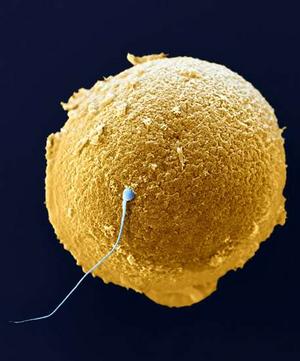 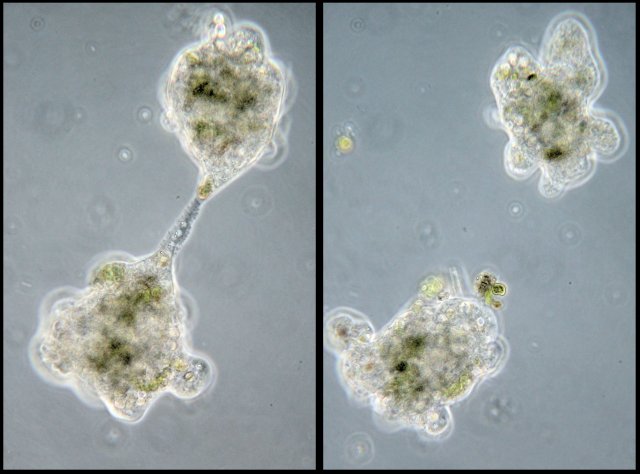 Topic 1: Introduction to the Cell Cycle
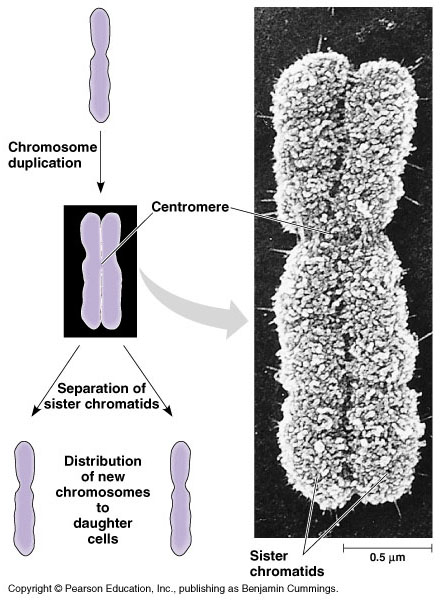 DNA organization
Chromatin
Chromosome
Replicated vs. unreplicated
Homologous pairs
Sister chromatids
Topic 1: Introduction to the Cell Cycle
Karyotype
Autosomes vs. sex chromosomes
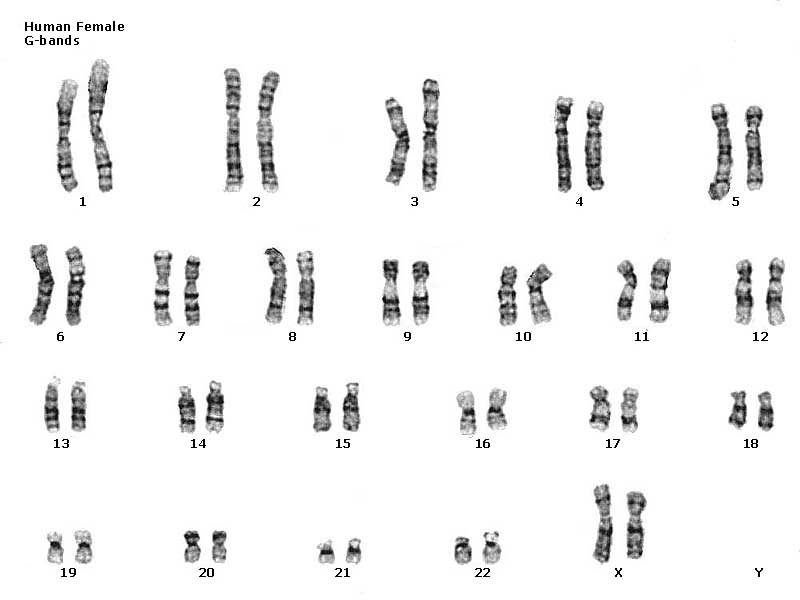 Topic 1: Introduction to the Cell Cycle
Cell Cycle
Interphase
G1
S
G2
Mitosis (M)
G0
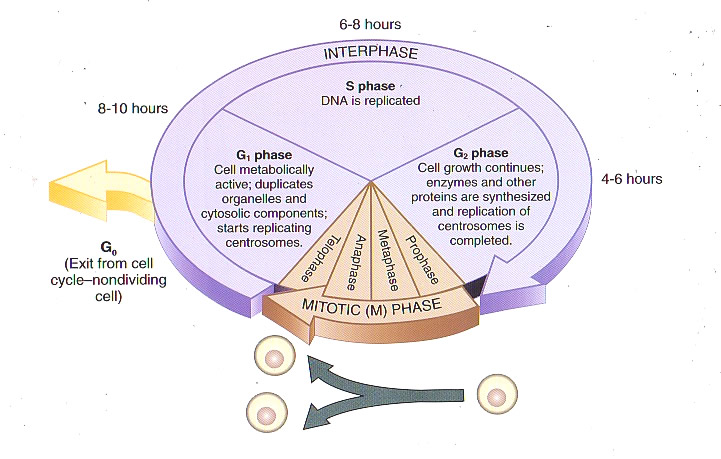 Topic 1: Introduction to the Cell Cycle
Mitosis
For each phase
Nucleus?
Spindle formed?
Chromosomes?
Cytokinesis
Plant vs. animal
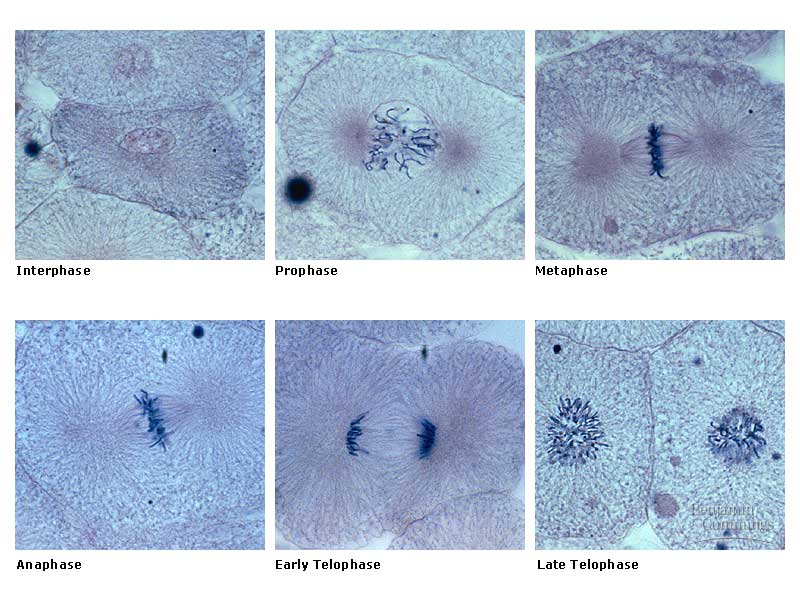 Topic 2: Regulation of the Cell Cycle
Growth factors
Density dependent division
Anchorage
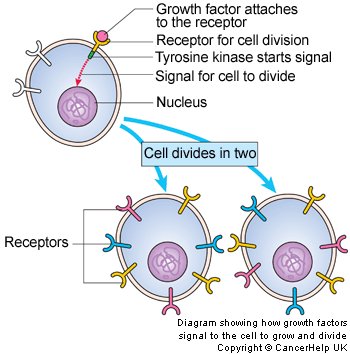 Topic 2: Regulation of the Cell Cycle
Cell cycle check points
Middle of G1
End of G2
Metaphase
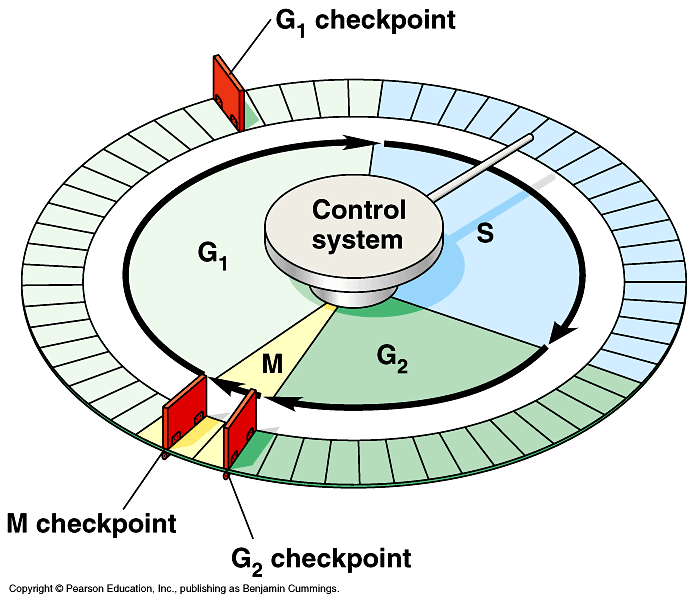 Topic 2: Regulation of the Cell Cycle
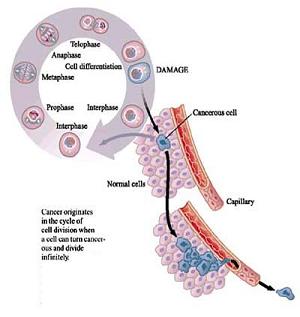 Cancer
Uncontrolled cell division
Relationship to the cell cycle
Causes 
Tumors
Benign vs. Malignant
Metastasize
Topic 3: Meiosis
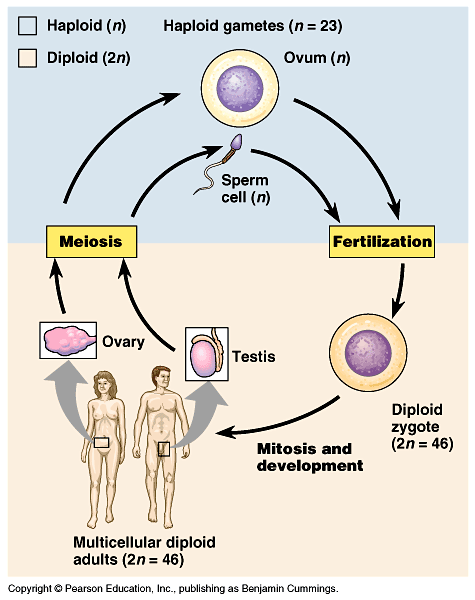 Somatic vs. gamete
Haploid vs. diploid
Fertilization
zygote
Topic 3: Meiosis
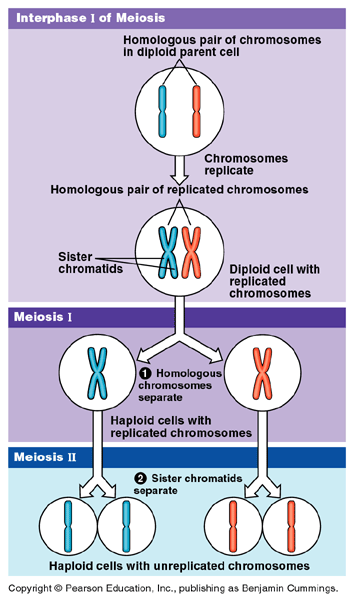 Meiosis 
For each phase
Nucleus?
Spindle formed?
Chromosomes?
Comparisons to Mitosis
Topic 3: Meiosis
Oogenesis vs. Spermatogenesis
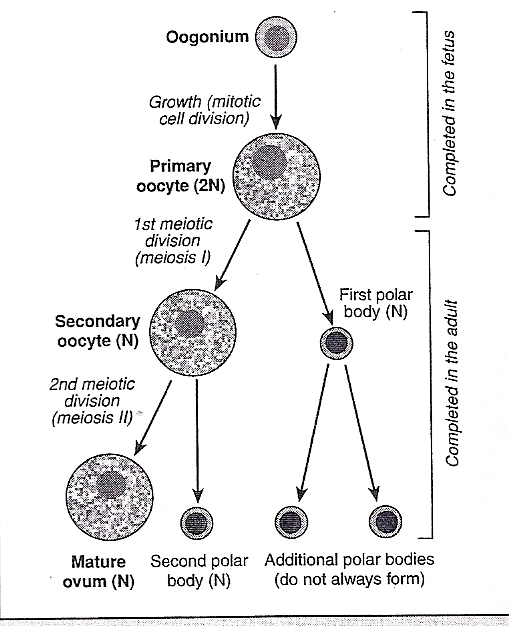 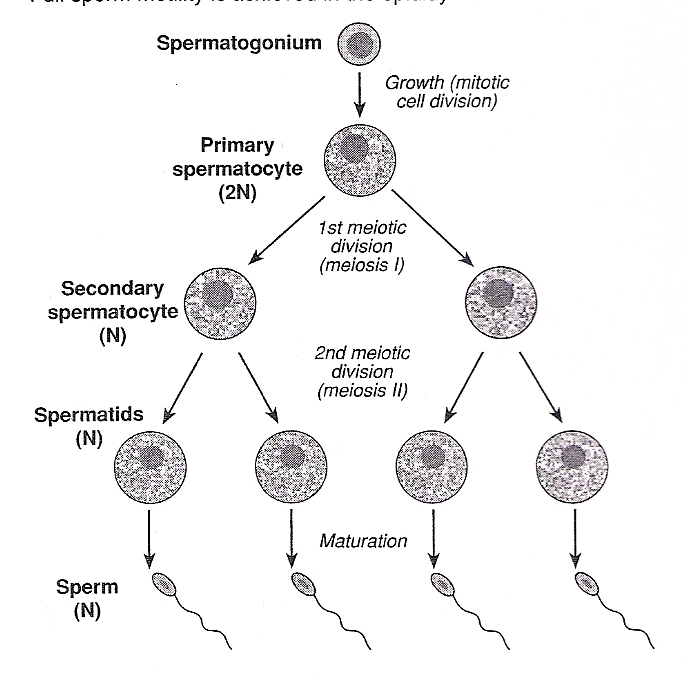 Topic 3: Meiosis
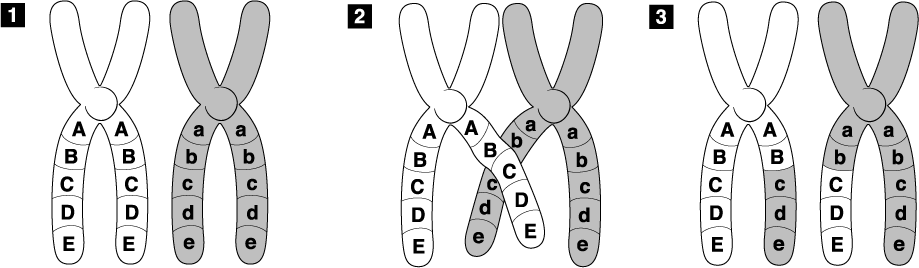 Genetic Variation
Independent assortment
Crossing over
Random fertilization
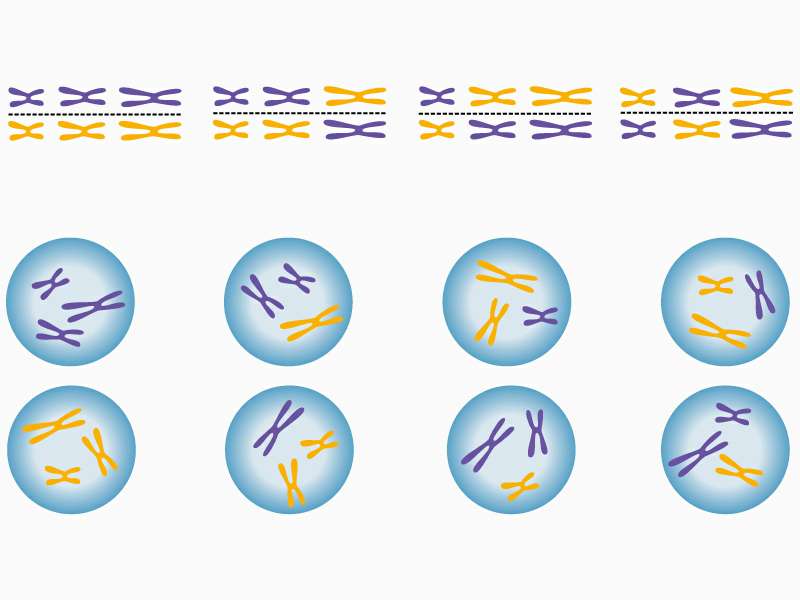 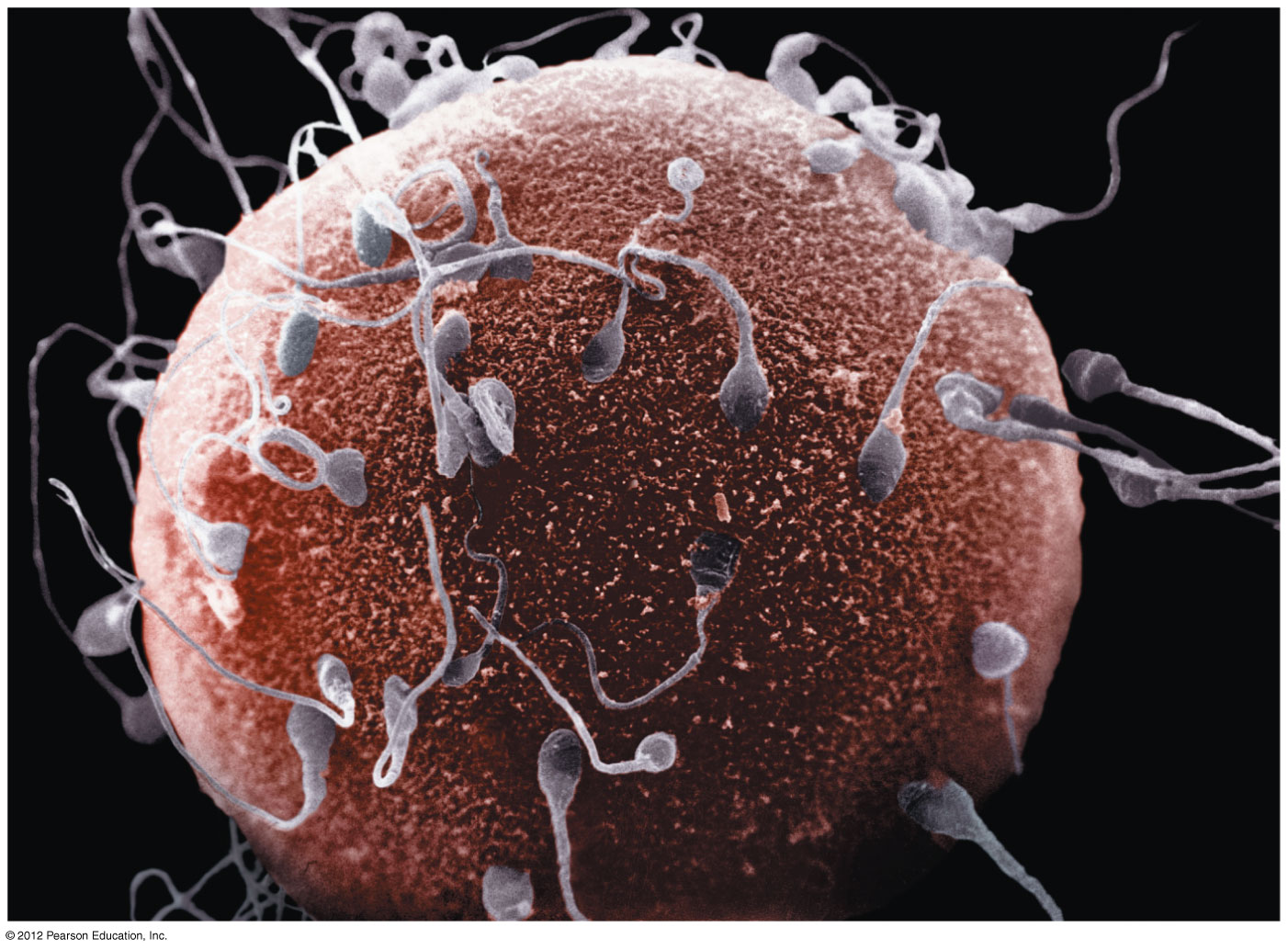 Topic 3: Meiosis
Nondisjunction
Monosomy
Trisomy
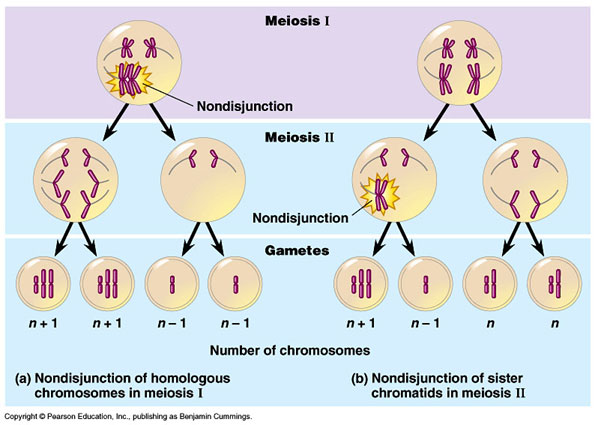 Topic 4: Human Reproduction
Trace the path of the gametes
Male Anatomy
Female Anatomy
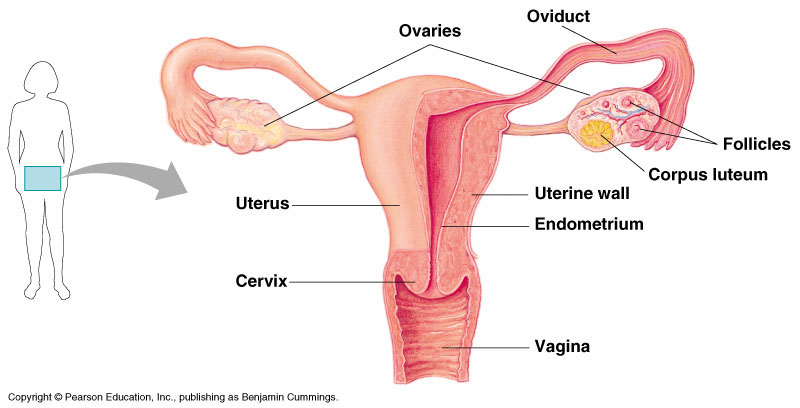 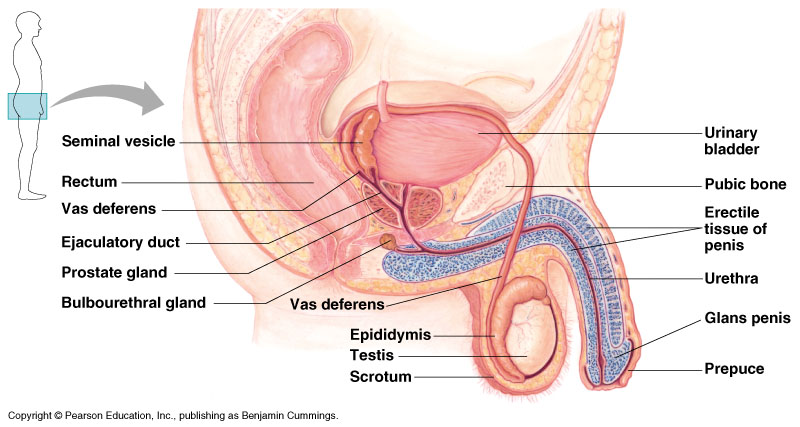 Topic 4: Human Reproduction
Hormones related to sperm production
GnRH
FSH
LH
Testosterone
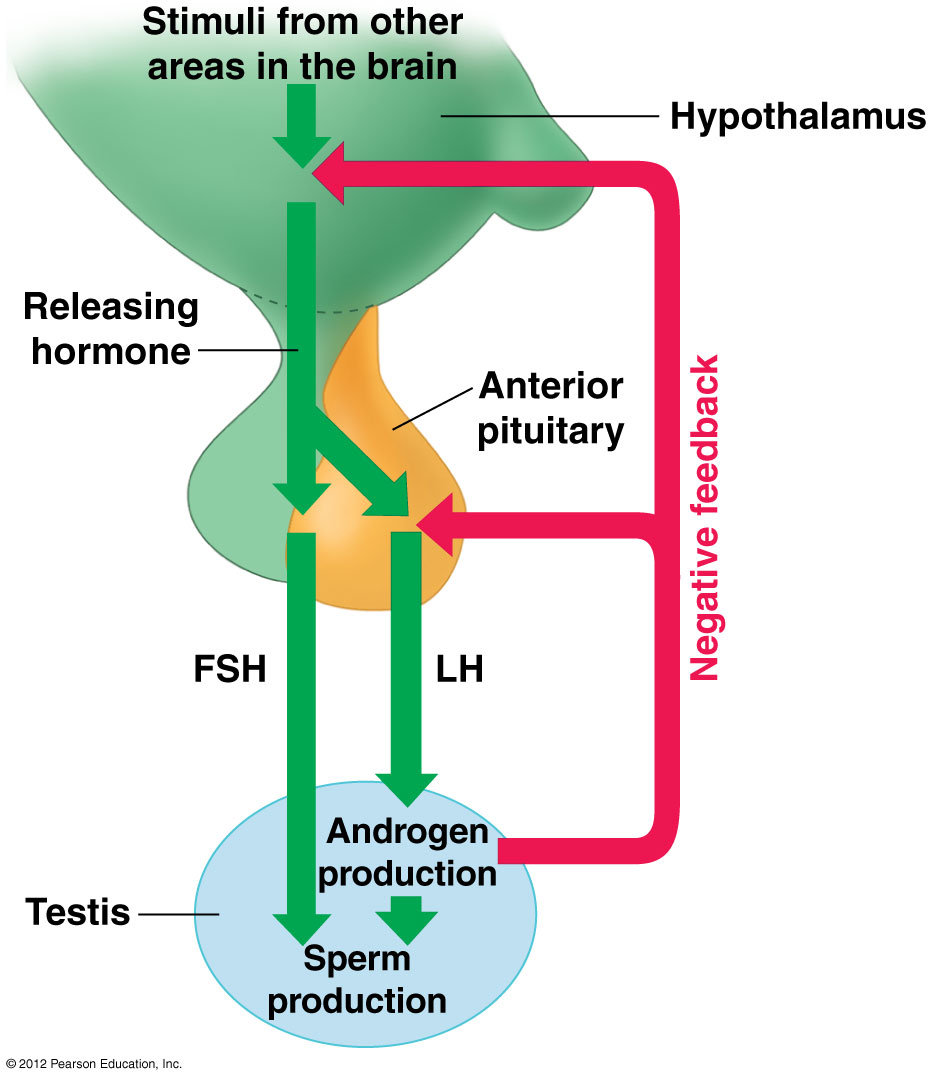 Topic 4: Human Reproduction
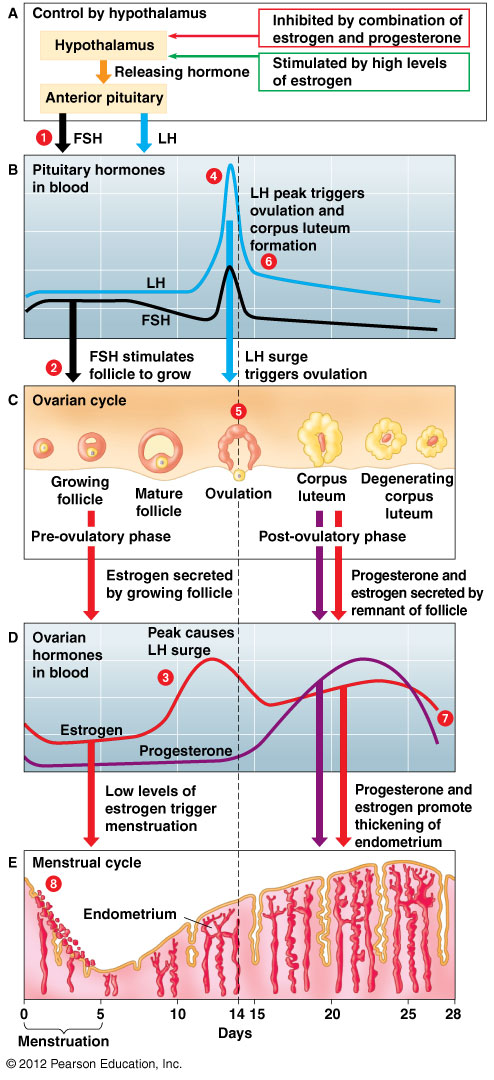 Hormones that regulate the female reproductive cycle
Ovarian cycle
GnRH
FSH
LH
Menstrual Cycle
Estrogen
Progesterone
Topic 4: Human Reproduction
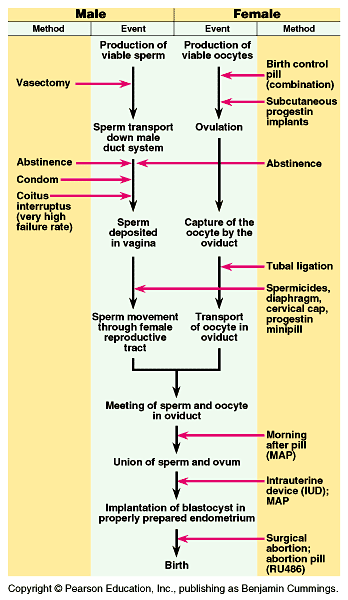 Contraception
Biological Basis
Examples of
Physical barriers
Behavioral
chemical
Topic 4: Human Reproduction
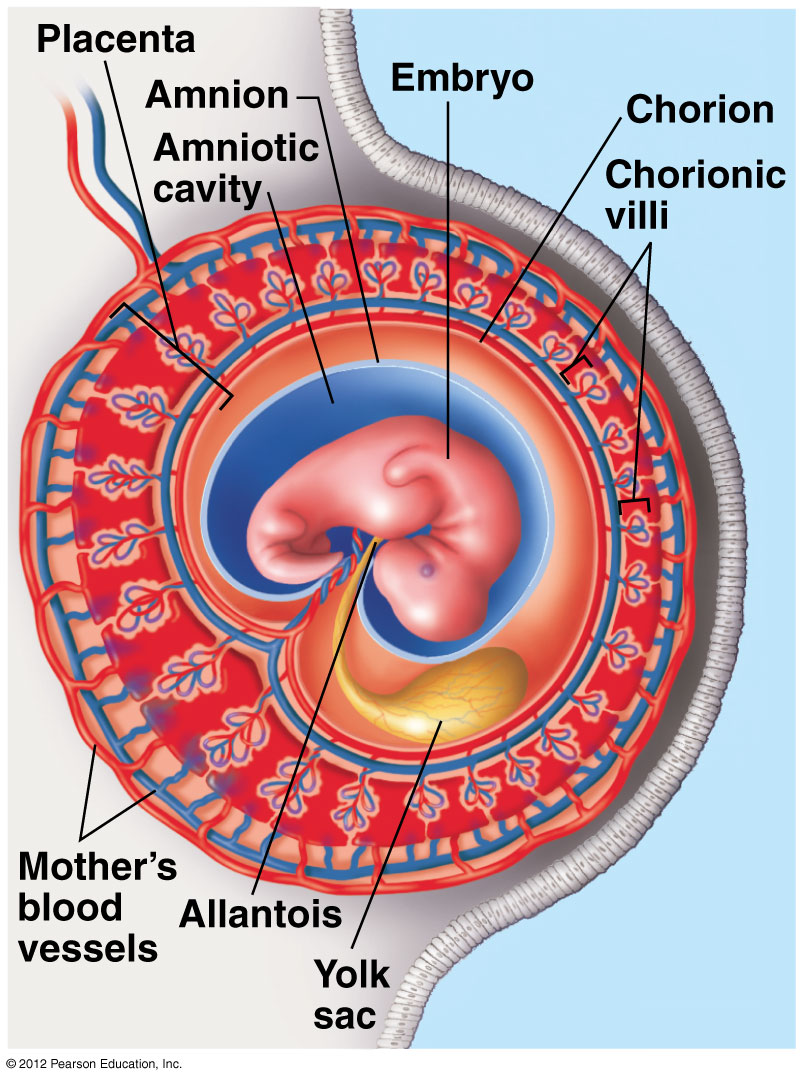 Fertilization
Early Development
Blastula
Gastrula
Implantation
hCG hormone
Pregnancy
Roll of the placenta
Trimester highlights
Topic 4: Human Reproduction
Reproductive technology
IVF
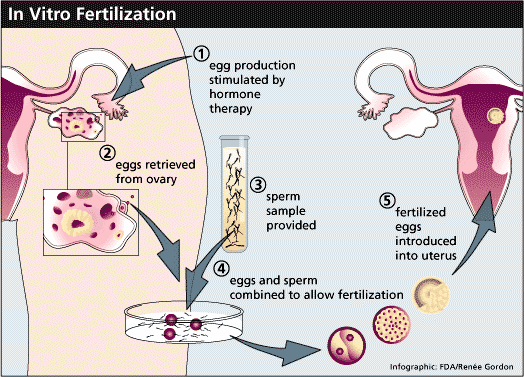 Topic 4: Human Reproduction
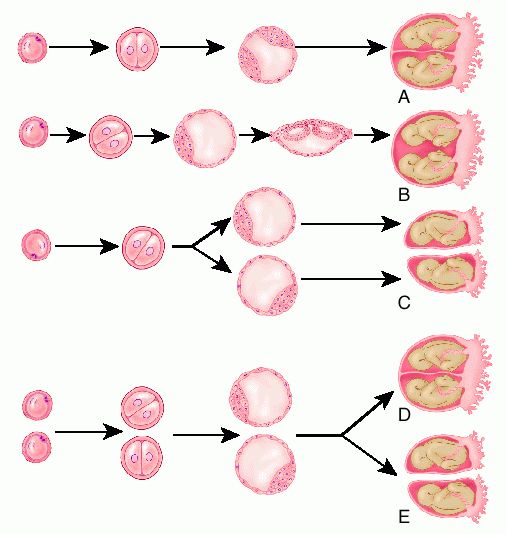 Twins
Monozygotic
Dizygotic
Topic 5: Seed Plant Reproduction
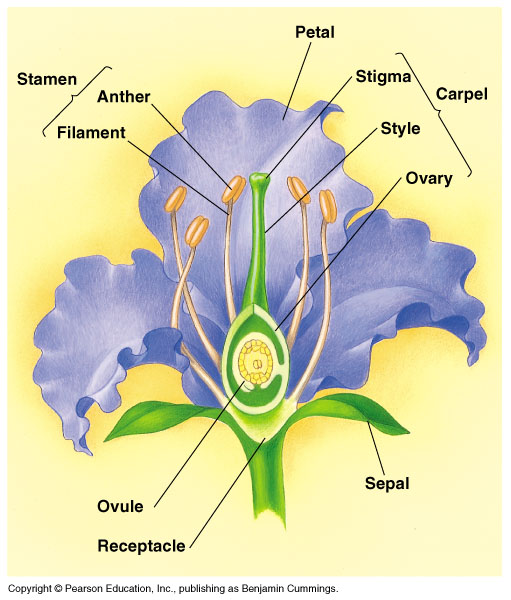 Flower anatomy
Topic 5: Seed Plant Reproduction
Life cycle 
Meiosis
Pollination
Double Fertilization
Seeds vs. fruits
Germination
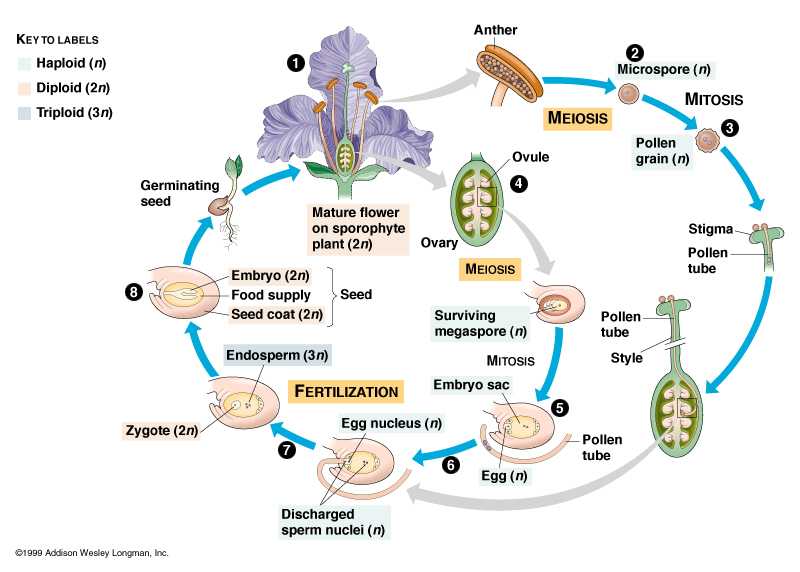